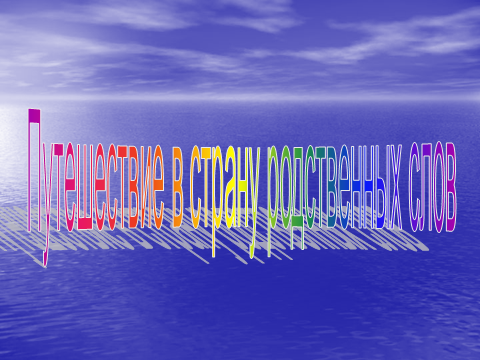 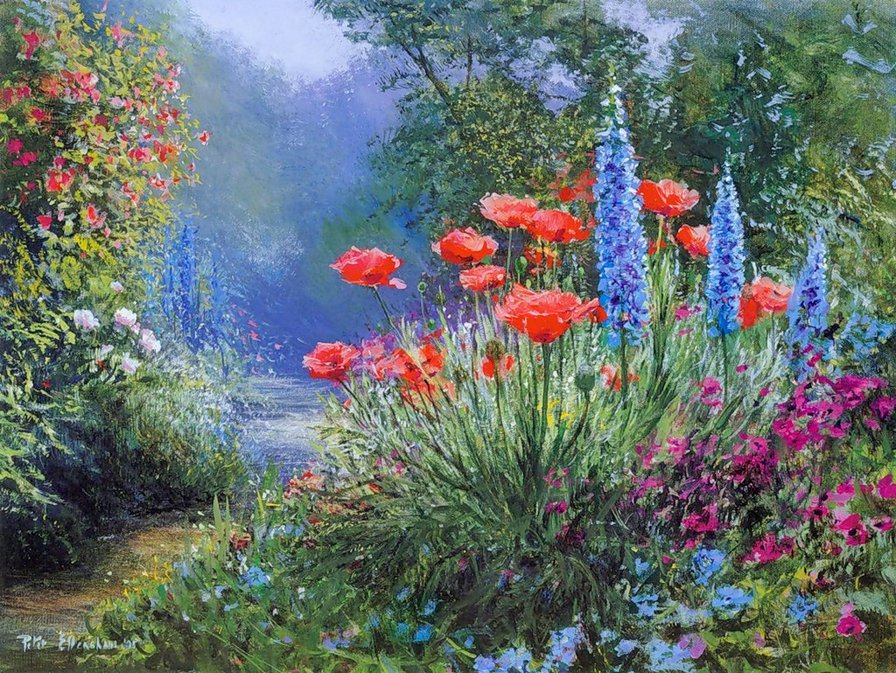 «Путешествие 
в страну родственных слов»
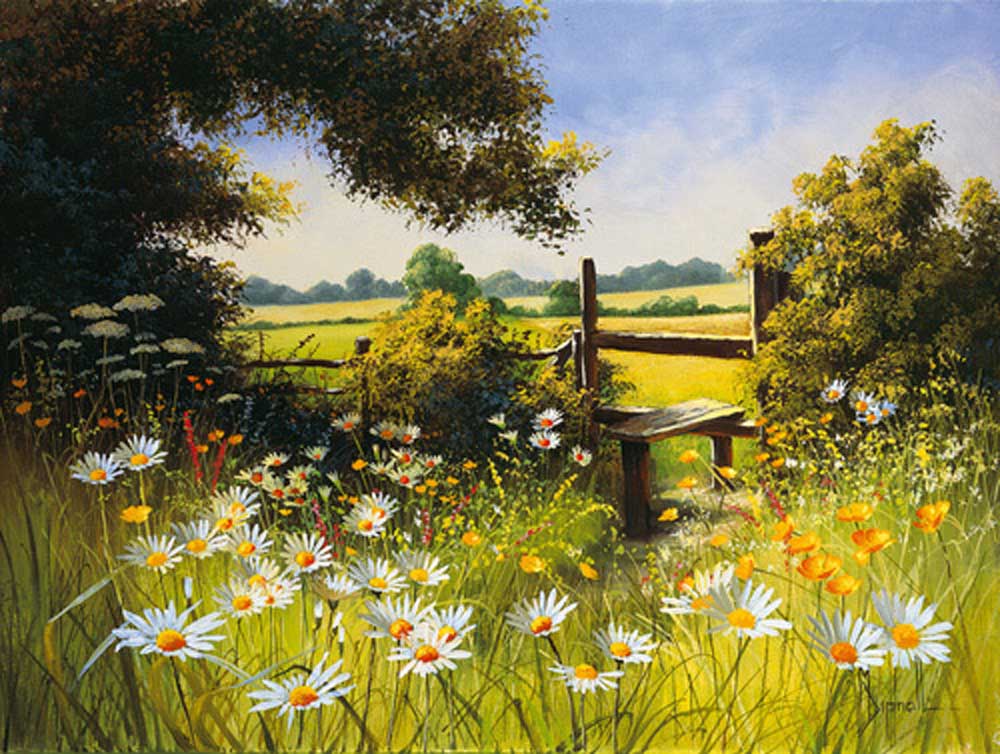 Состав слова
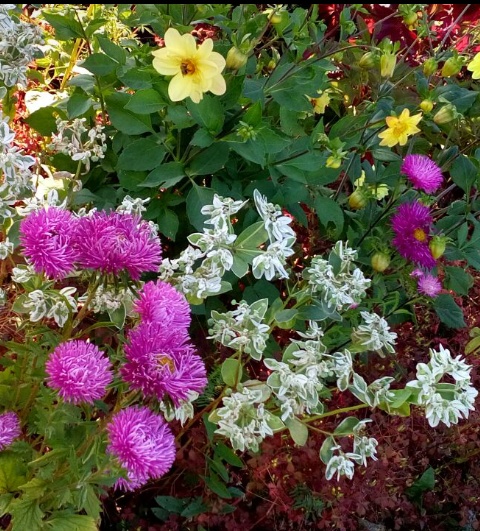 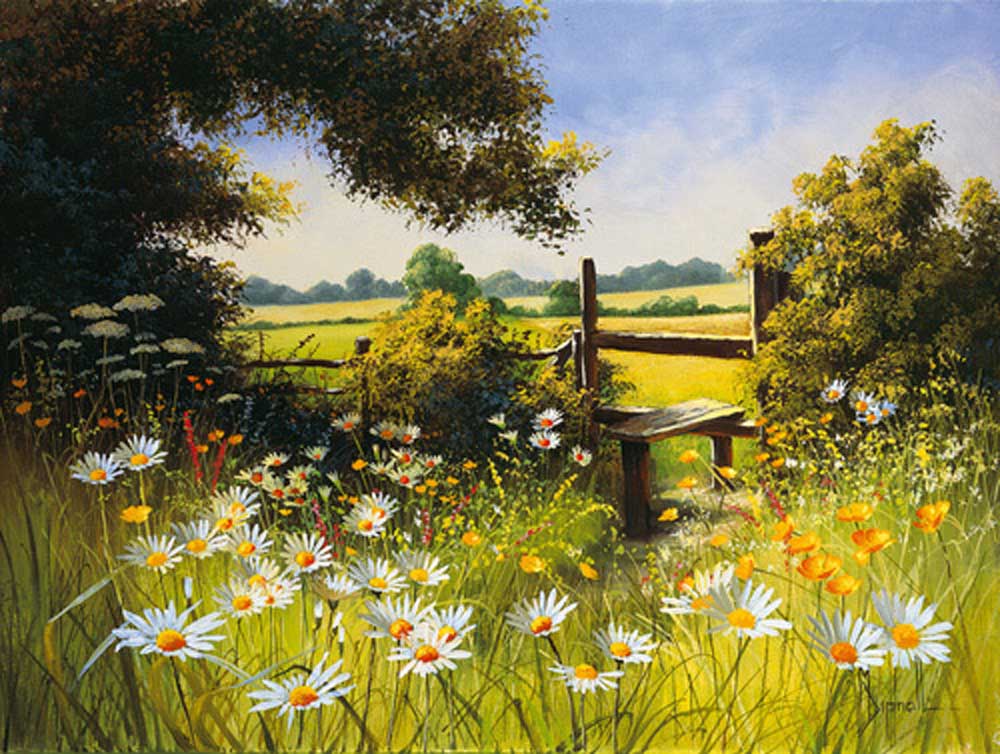 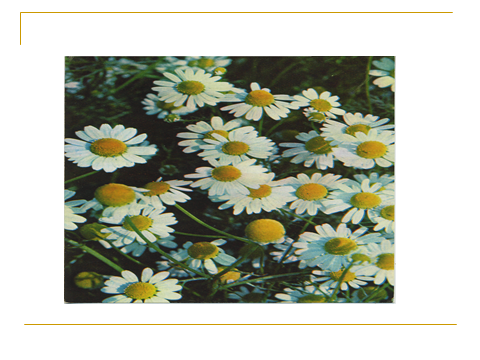 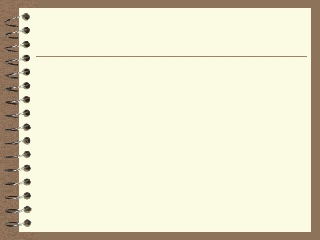 П.И. Чайковского
«Октябрь»,
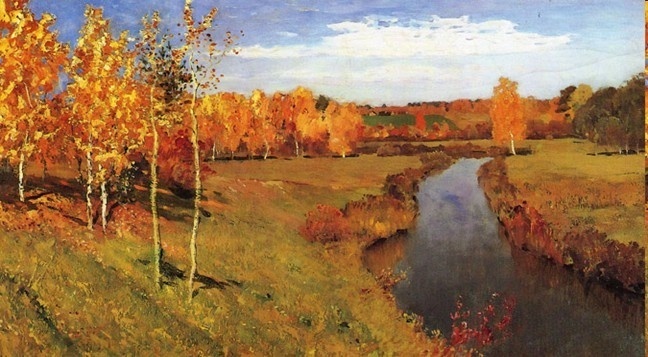 И.И. Левитан 
«Золотая осень»
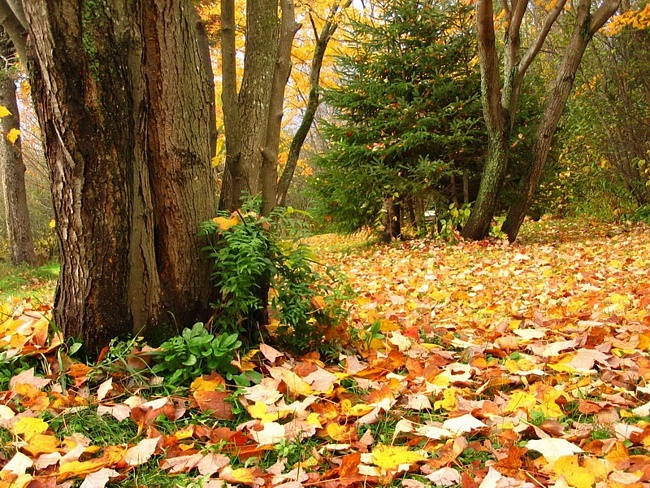 е́ль
ель - слово из 1 слога: ель. 
е - [й’] - согласный, непарный звонкий, непарный мягкий    -[э] - гласный, ударныйл - [л’] - согласный, непарный звонкий,  парный мягкий
В слове 3 буквы и 3 звука
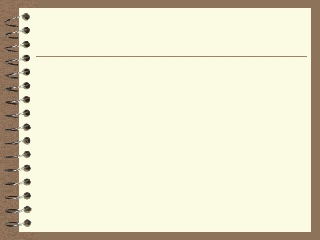 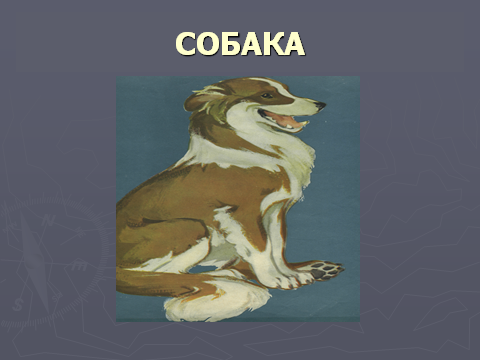 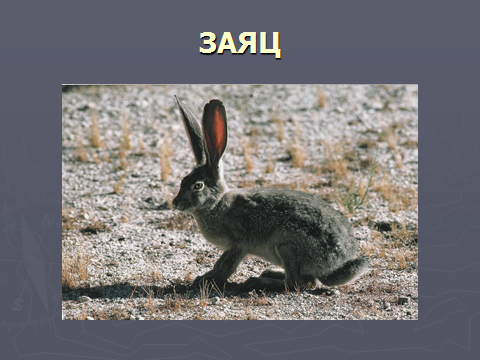 Озаглавить текста
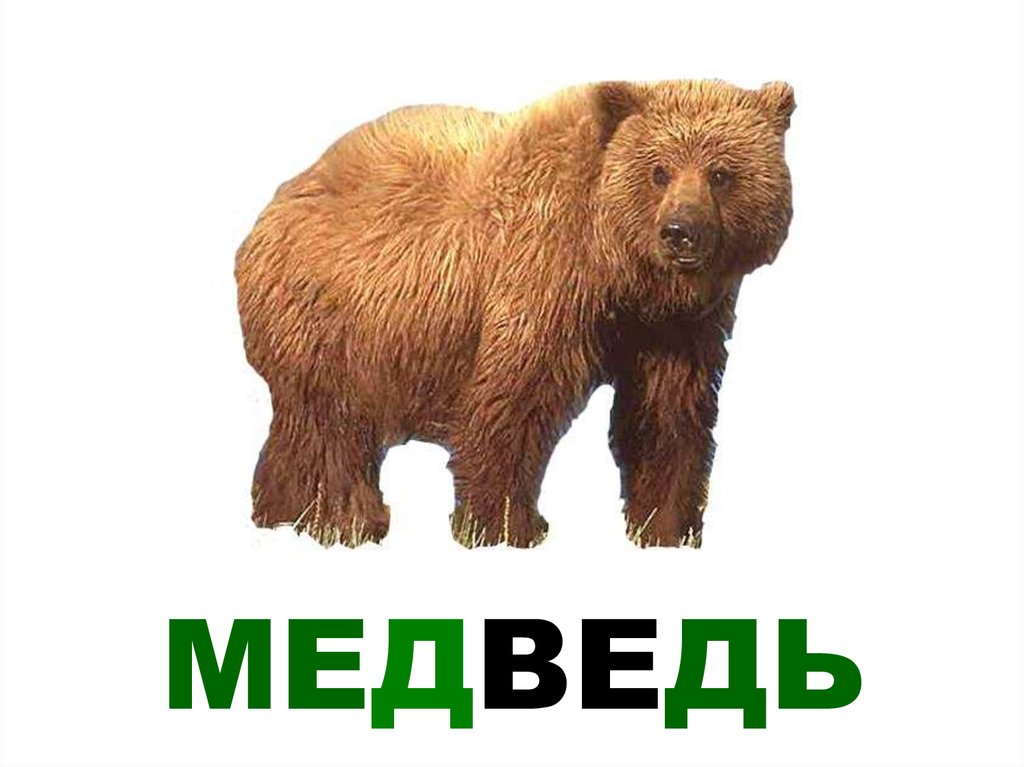 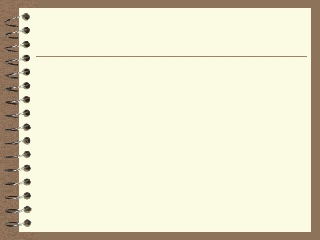 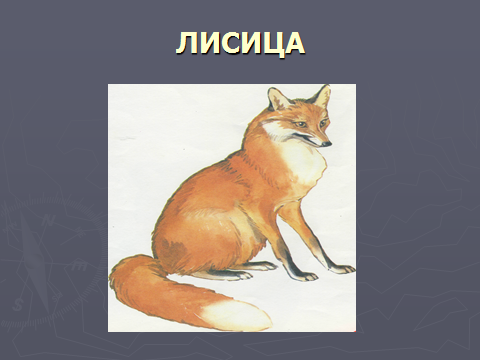 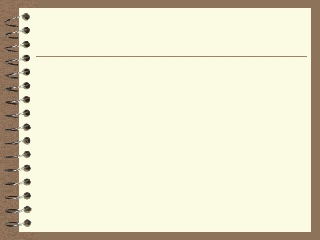 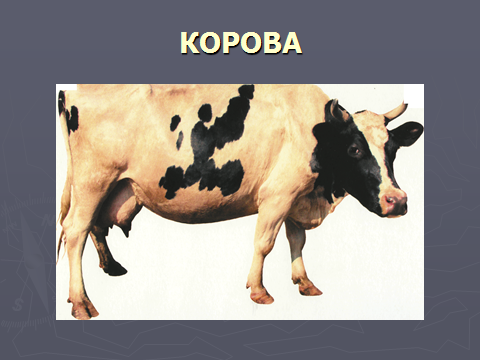 Собака – щенок медведь- медвежонок
лиса- лисёнок корова –телёнок.
Домашнее задание:
1)Упр.183, с.87; 
2)Подобрать однокоренные слова к слову «Лес»; 
3)По желанию сочинить небольшой стих на темы «Лес» или  «Сад»
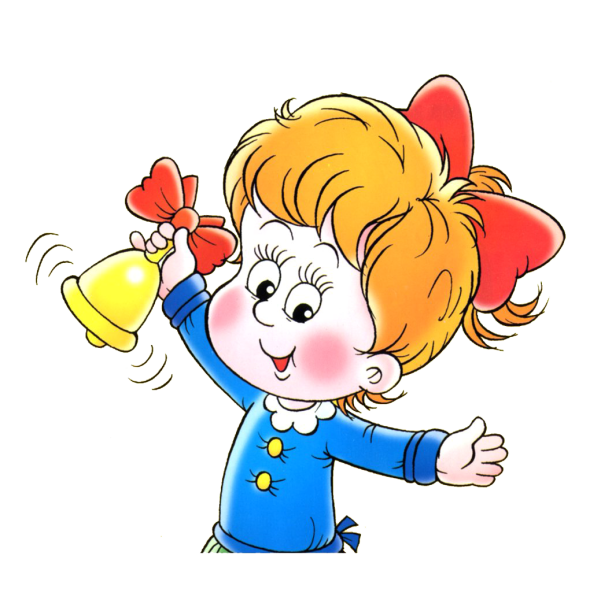